FaRADAI
Frugal and Robust AI for Defence Advanced Intelligence
WP3: T3.3. Dataset creation with minimal labelling resources
Telegram War Dataset
Evalds Urtans
Telegram War Dataset
Methodology
Instance segmentation                   Image captioning
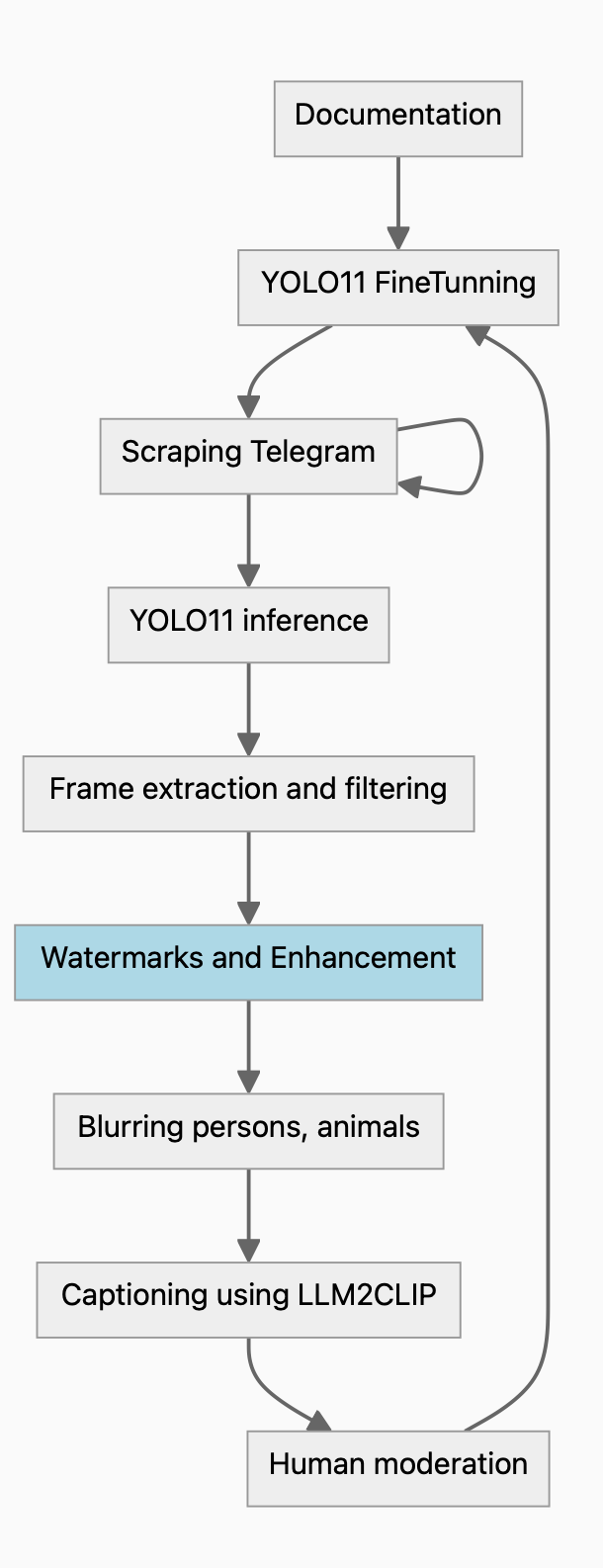 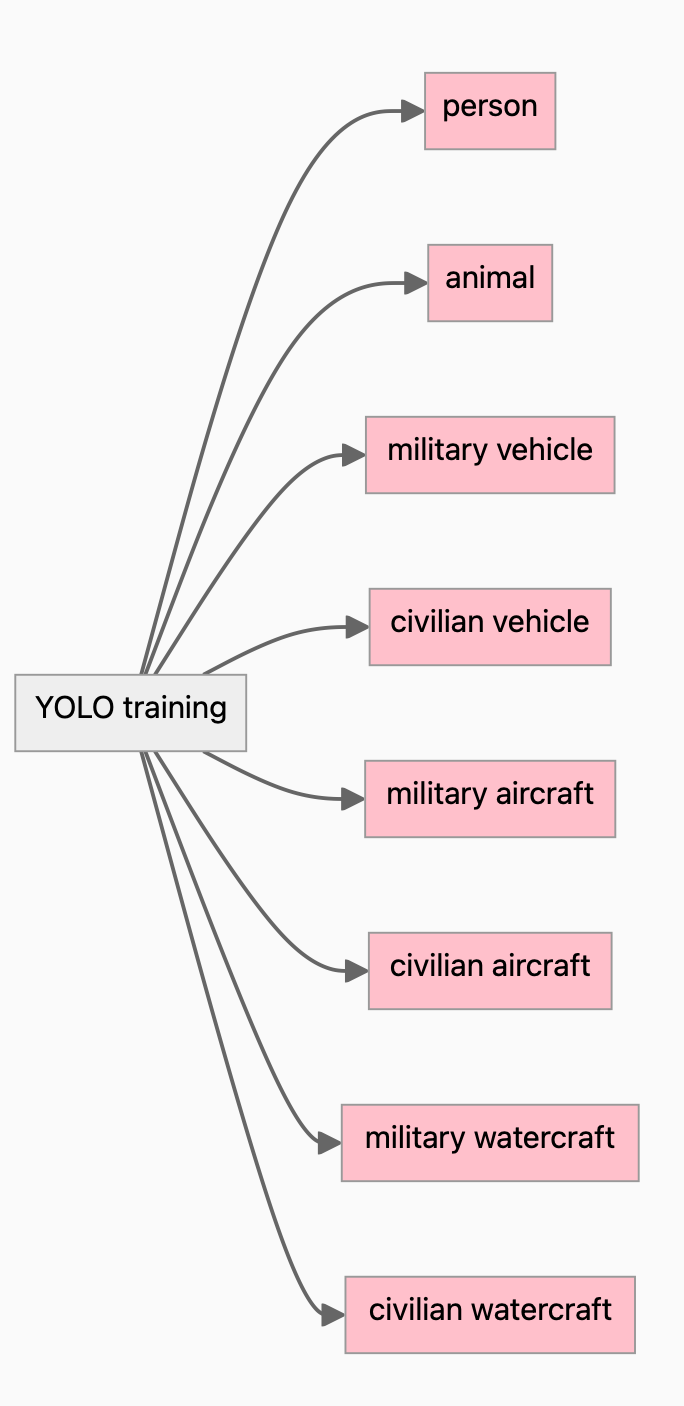 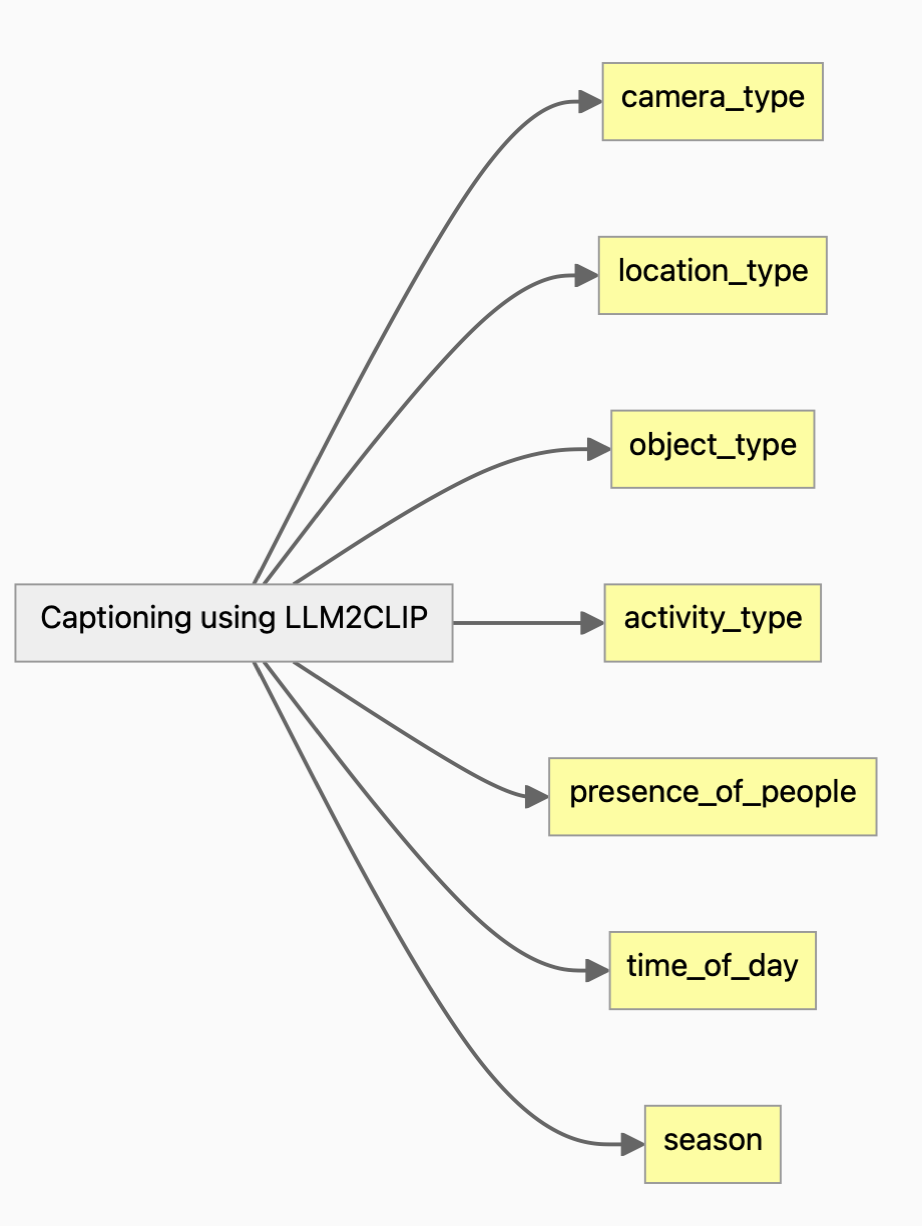 87464, 1.7TB
mAP50 = 0.79
18091, 132GB
12/12/2024
1st Review Meeting – M1 to M18
2
Telegram War Dataset
Methodology – ✅ LLM2CLIP
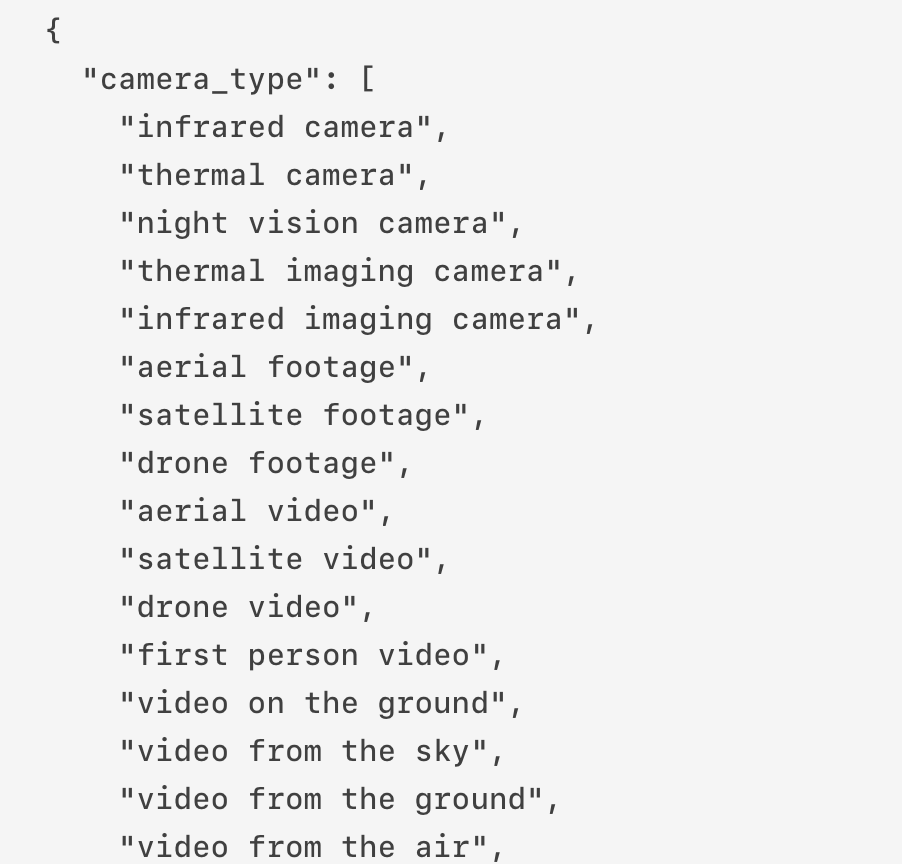 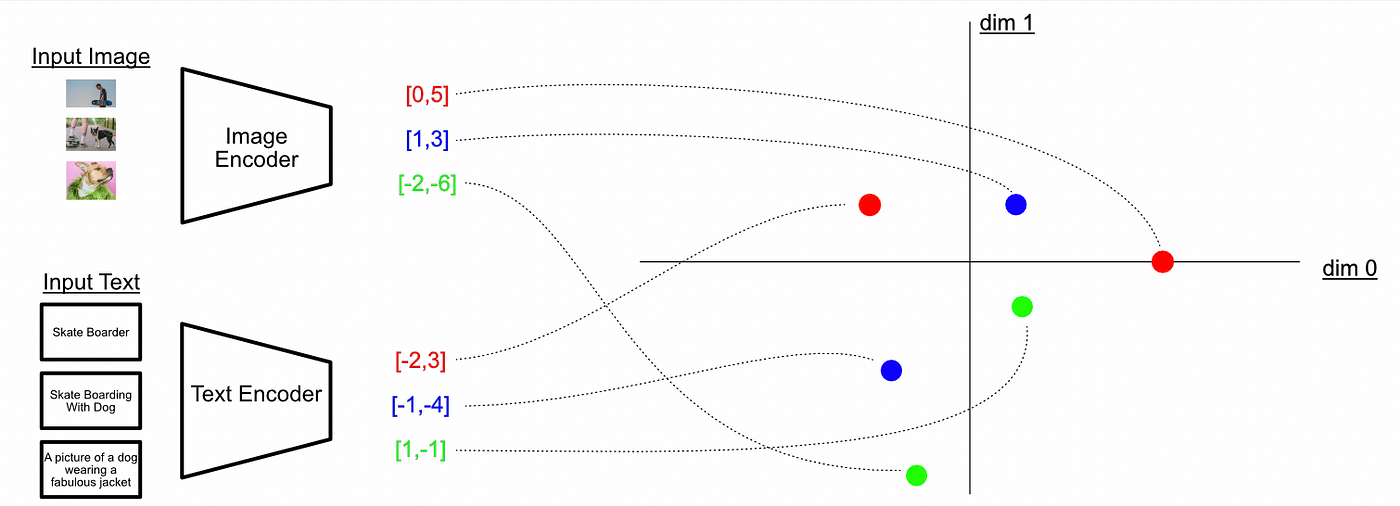 ❌ SAM, BLIP2, LLAMA3.2 Vision, GPT 4o
12/12/2024
1st Review Meeting – M1 to M18
3
Telegram War Dataset
Statistics so far 18091 videos, 1279.46 hours, 132GB, 25FPS, RGB, Infrared
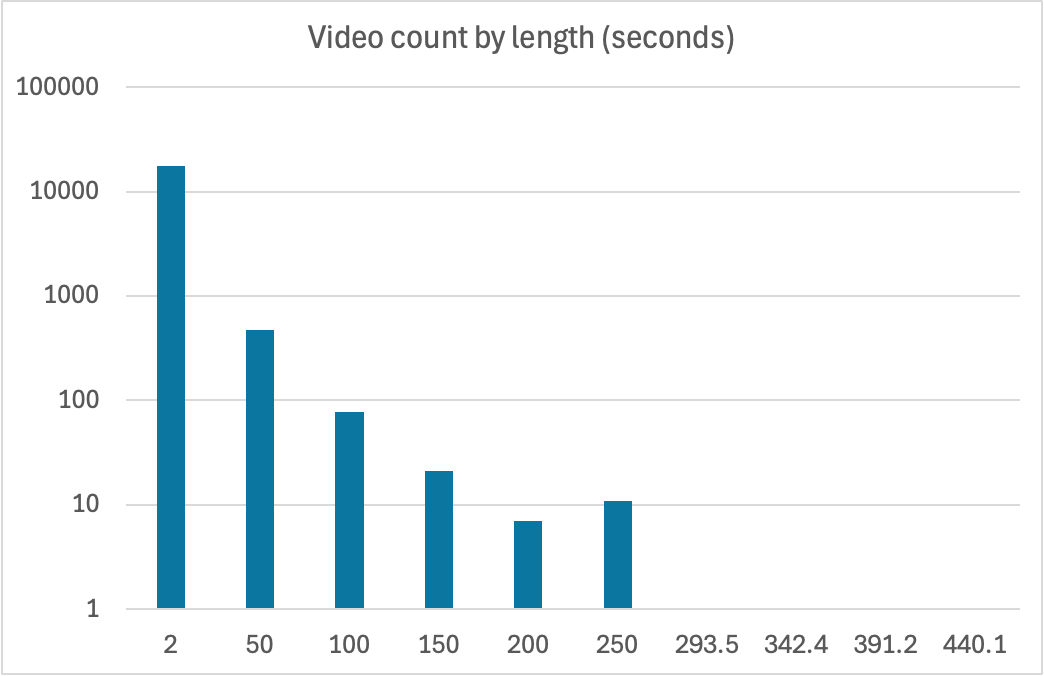 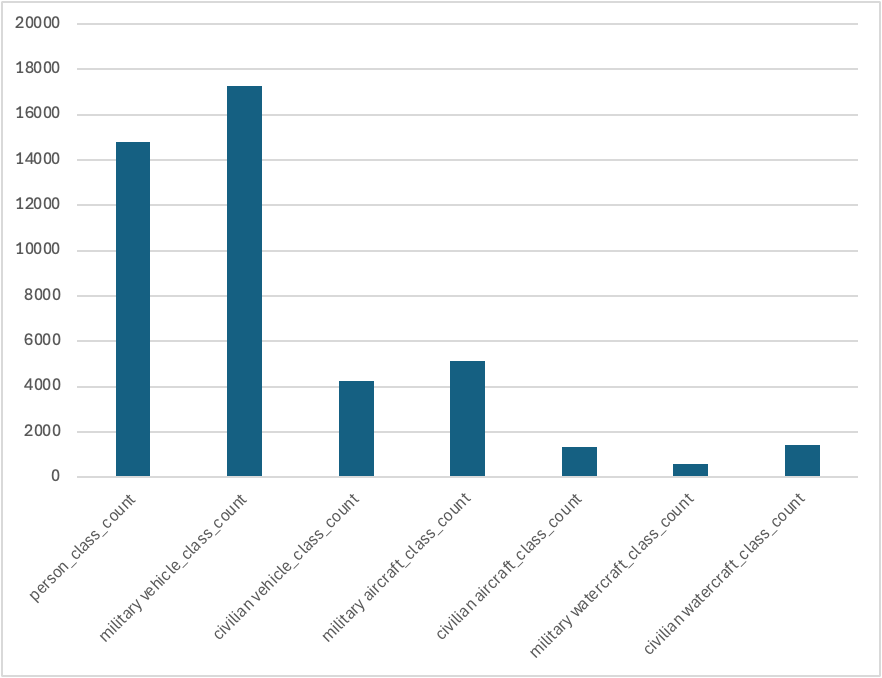 12/12/2024
1st Review Meeting – M1 to M18
4
Telegram War Dataset
Statistics so far 18091 videos, 1279.46 hours, 132GB, 25FPS, RGB, Infrared
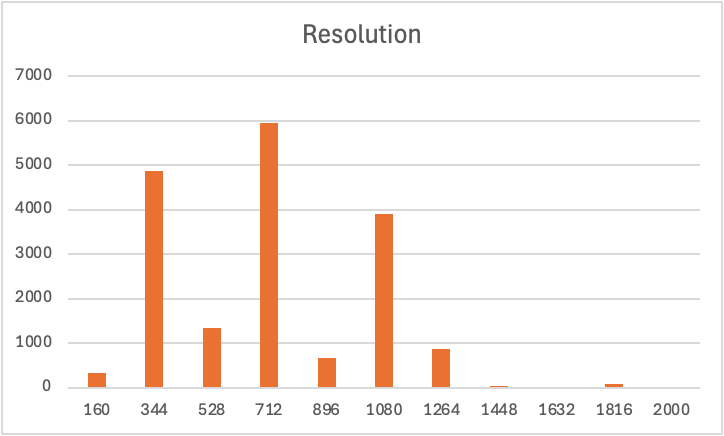 12/12/2024
1st Review Meeting – M1 to M18
5
Telegram War Dataset
Military watercraft
12/12/2024
1st Review Meeting – M1 to M18
6
Telegram War Dataset
Military aircraft
12/12/2024
1st Review Meeting – M1 to M18
7
Telegram War Dataset
Military vehicle
12/12/2024
1st Review Meeting – M1 to M18
8
Telegram War Dataset
Military vehicle
12/12/2024
1st Review Meeting – M1 to M18
9
Telegram War Dataset
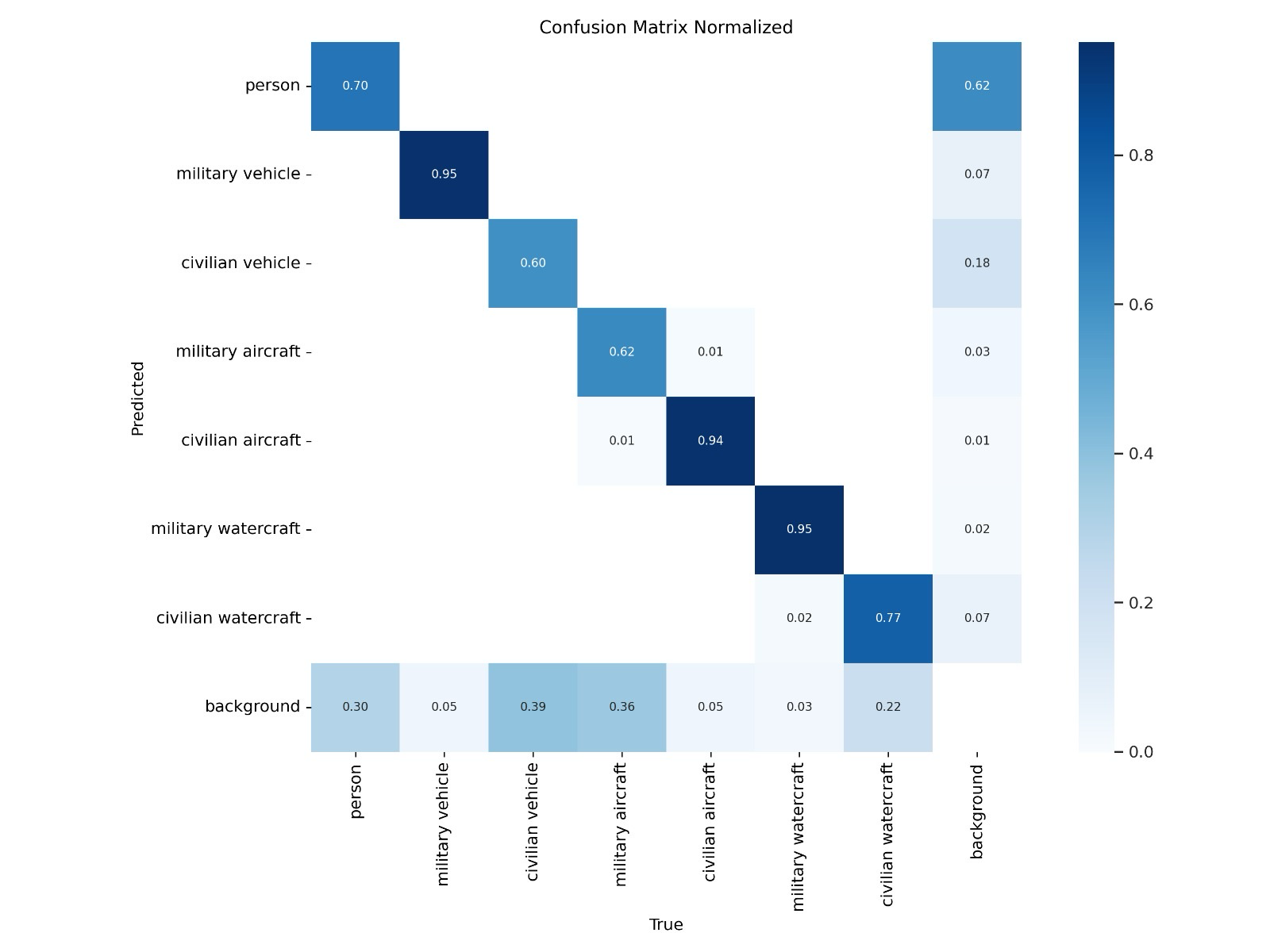 12/12/2024
Meeting name
10
Telegram War Dataset
Military vehicle
12/12/2024
1st Review Meeting – M1 to M18
11
Telegram War Dataset
Infrared
12/12/2024
1st Review Meeting – M1 to M18
12